Navigating the New Year
God’s Directions During Difficult Times.
Last week we learned that God wants us to 
       “Walk by faith, not by sight.”  (2 Cor 5:7)  
 This involves elevating Divine Revelation above Human Reasoning.  
 This is what Pr. 3:5-7 is all about. 
“Be not wise in thine own eyes.”    
Principle One:  Remember God Brought You Here, 
That means He’s here with you!  (Heb. 13:5)
Principle 2: Focus on God’s Glory, not your own!
Rev 4:11 “Thou art worthy to receive glory …: 
for thou hast created all things, and for
 thy pleasure (thel’ema: purposes) they are created.”
  Ro. 8:28, 29 reminds us that God uses “all things”  to “conform us into the image of His son”
Aka: make us “Christian”.
This includes the “diverse trials” of Jms 1:2, “knowing that the trying (testing) of your faith (trustworthy-ness) worketh patience.”
God uses the distress and difficulties of problems to purify our faith.  
   1 Pt 1:7 “the trial of your faith, being much more precious than of gold…, though it be tried with fire,
 might be found unto praise and honor and glory at the appearing of Jesus Christ.” 
Hebrews 5:8-9 “Though he were a Son, yet learned he obedience by the things which he suffered; 
 And being made perfect, he became the author of eternal salvation unto all them that obey him”
God uses the fire of Trials to purify us. 
Isa 48:10,11  "Behold, I have refined thee…;
I have chosen thee in the furnace of affliction. 
For mine own sake…will I do it: 
for how should my name be polluted?
And I will not give my Glory to another.”

Our human nature is more concerned with our “Glory” than God’s.
Phil. 2:21 “For all seek their own, 
not the things which are Jesus Christ’s.” 
  
 It’s interesting to note that Phil. 2 opens with an   
  account of Jesus “laying aside” his rights and dying for us after encouraging us to 
“Let this mind be in you,
 which was also in Christ…”  Phil 2:5
Be More Concerned With God’s Glory Than Yours!
1. When we’re confused, we tend To Ask Questions.  
       (Wrong Questions  Wrong Answers!)
  A. Some Common “Wrong” Questions:
   1) How did I get into this mess? 
    a) This draws us into a type of “Blame Game.” 
    b) While we want to learn from “Mistakes”,  
       this is incomplete in itself, and often draws us 
       onto the Devil’s playing field. 
He’s “The accuser of our brethren” Rev. 12:10
A. Some Common “Wrong” Questions:
    2)  How can I quickly solve this problem 
           so that I get on with my life?   
    a) This is a understandable response. 
        Paul did this in 2 Cor. 12:7-8
    b) This may cause us to miss the main point! 
2 Cor. 12:9 “My grace is sufficient for thee, 
my strength is made perfect in weakness…”
Jms 1:2-4  “Count it all joy when ye fall into diverse temptations (tests) knowing this, 
that the trying of your faith 
worketh patience,
Hypomonē’: Cheerful endurance!
 But let patience have her perfect work, 
that ye may be perfect and entire, wanting (lacking) nothing.”
Wrong questions  Wrong answers
A. Some Common “Wrong” Questions:
    1)  How did I get into this mess?
    2)  How can I quickly get out of this mess?  
    3) Why did this have to happen to ME?
  The problem with these questions is that the 
    focus is in the wrong place…
 
 B.  THE “RIGHT” QUESTION IS:  
      How Can God Be Glorified Through This?
on ME!
God Orchestrates Events To Prove Himself.
 A. THE RED SEA.  (Ex. 14:4; 13,14) 
   1)  God’s power at this event has become the 
          theme of songs for thousands of generations. 
   2) It gave notice to the Canaanites. Josh. 2:10-11  
“For we have heard how the LORD dried up the water of the Red sea for you, …
 And as soon as we had heard these things, our hearts did melt, neither did there remain any more courage in any:
 for the LORD your God, 
he is God in heaven above, and in earth beneath.”
God Orchestrates Events To Prove Himself.
B. JESUS’ MINISTRY: 
  1) The Man born blind:  John 9:2,3  
“Who did sin…that this he was born blind? 
 Neither hath this man sinned, nor his parents:
 but that the works of God should be made manifest
 in him.”
  a) He endured decades of misery (Darkness) 
     for a moment of miracle.   (Vs 32)
God Orchestrates Events To Prove Himself.
B. JESUS’ MINISTRY: 
   2) Lazarus’ resurrection.     Jn 11:4  
    “This sickness is…for the glory of God…”  
  a) They endured days of fear, anxiety, and pain.  V 21
“Lord, if thou hadst been here, my brother had not died.” 

  b) If Jesus had responded to their plea to “come 
         quickly and heal”,  many more would be in hell.  
45  “Then many …had seen the things which Jesus did, believed on him.” 

We want instant healing and help 
but God often has bigger plans.
God Orchestrates Events To Prove Himself.
Israel, The Blind Man, Lazarus…
C. Esther:
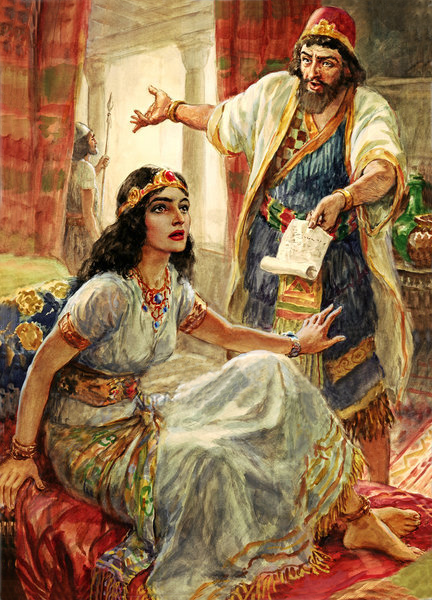 “Who knows whether you’ve come to the Kingdom,
For Such A Time As This?”
Be More Concerned With God’s Glory Than Yours!
Ask the right questions.
Recognize God’s orchestrating events.
Realize that instead of really “Proving God”,
         We tend to PROVOKE Him!  
   (Found 85 times, mostly about provoking God!)
Nu 14:11 “How long will this people provoke me?
 Mārar: (bitter) to grieve
and how long will it be ere they believe me?”
Be More Concerned With God’s Glory Than Yours!
3. Instead of “Proving God”, We PROVOKE Him!  
Ps. 78:40-41 “How oft did they provoke him in the wilderness, and grieve him in the desert! 
Yea, they turned back and tempted God,
 and limited the Holy One of Israel.”   
Tāwâ: grieved!
Eph 4:30  “grieve not the holy Spirit of God, whereby ye are sealed unto the day of redemption.”
Be More Concerned With God’s Glory Than Yours!
3. Instead of “Proving God”, We PROVOKE Him!  
A. Wrong Focus   Wrong Response.  
  1)  God orchestrates / allows problems so He can 
      reveal himself to us and through us (to others).  
  2) When we focus on a quick solution to our pain,    
     a) We end up failing the test of faith, and 
     b) We frustrate God’s purposes of revealing 
           Himself to and through us!
Be More Concerned With God’s Glory Than Yours!
Conclusion:  Example of Asa 2 Chron. 16
 1) God orchestrated (or allowed) an invading army 
     to threaten Him.  
    a) This same scenario had happened in His youth    
        and God miraculously delivered him. (Ch. 14)  
  2) Asa failed the test, pillaging the Temple (vs 2) to 
       pay a heathen army to defend him.  (vs 3)  
    a) The plan seemed to work. 
       He won the proverbial battle, 
but lost the real “war” over his heart.
Be More Concerned With God’s Glory Than Yours!
Conclusion:  Example of Asa 2 Chron. 16
  3)  God sent a Hanani to confront him. Vs 9
“For the eyes of the LORD run to and fro throughout the whole earth, to show himself strong in the behalf
of them whose heart is perfect toward him.
 Herein thou hast done foolishly: 
therefore from henceforth thou shalt have wars.”
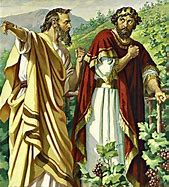 Be More Concerned With God’s Glory Than Yours!
Conclusion:  Example of Asa 2 Chron. 16
  3)  God sent a Hanani to confront him. Vs 9
a) Instead of recognizing and repenting:
10  “Asa was wroth with the seer, 
and put him in a prison house; 
for he was in a rage …because of this thing. 
And Asa oppressed the people the same time.”
Bitterness poisons many!  (Heb. 12:15)
Be More Concerned With God’s Glory Than Yours!
Conclusion:  Example of Asa 2 Chron. 16
  4) God chastened him with sickness 12
“And Asa …was diseased in his feet, 
until his disease was exceeding great:
 (another opportunity to trust & turn to God) 
yet in his disease he sought not to the LORD, 
but to the physicians. 
WHY didn’t he want to seek God?
13  And Asa died…”
Application: When we’re under pressure, 
our natural focus and feelings will be on ourselves
 and how to “fix” the problem.
Phil. 2:5 tells us to: “Let this mind be in you, 
           which was also in Christ Jesus:”  
     (Remember, Paul was in prison at the time!)
 Shifting our focus off of ourselves 
and on to Christ produces faith
And peace. (Phil.  4:6-8)
“Now is my soul troubled; and what shall I say?
but for this cause came I unto 
this hour.
Father, save me from this hour:
Father, glorify thy name!”
John 12:27-28
Jesus in Jn. 12:27,28, Facing his final week, knowing the betrayal that awaited Him,  Notice His:
  Feelings    (Transparency)  “now is my soul 
          troubled:…Father save me from this hour.” 
 Faith    (Realization of Purpose)  
           “but for this cause came I unto this hour.” 
 Focus    “Father, glorify thy name.” 
 He didn’t ask: “How can I get out of this?”
                             but rather:
  “How can God be glorified through this?”
1 Pt 2:21-23  “hereunto were ye called: because
 Christ also suffered for us, leaving us an example, that ye should follow his steps: 
What would Jesus Do?
What did He do?
Who did no sin, neither was guile found in his mouth: 
Who, when he was reviled, reviled not again;
 when he suffered, he threatened not; 
but committed himself to him that judgeth righteously:”
When God leads you into difficulties, you can be sure that He has purposes He wants to accomplish that will result
 in your ultimate good 
and His ultimate glory. 
(Romans 8:28,29)
  Will you “prove” your love by committing    
  your “Feelings, Faith, and Focus” to God?